LEADING YOURSELF
AND OTHERS THROUGH
CHANGE
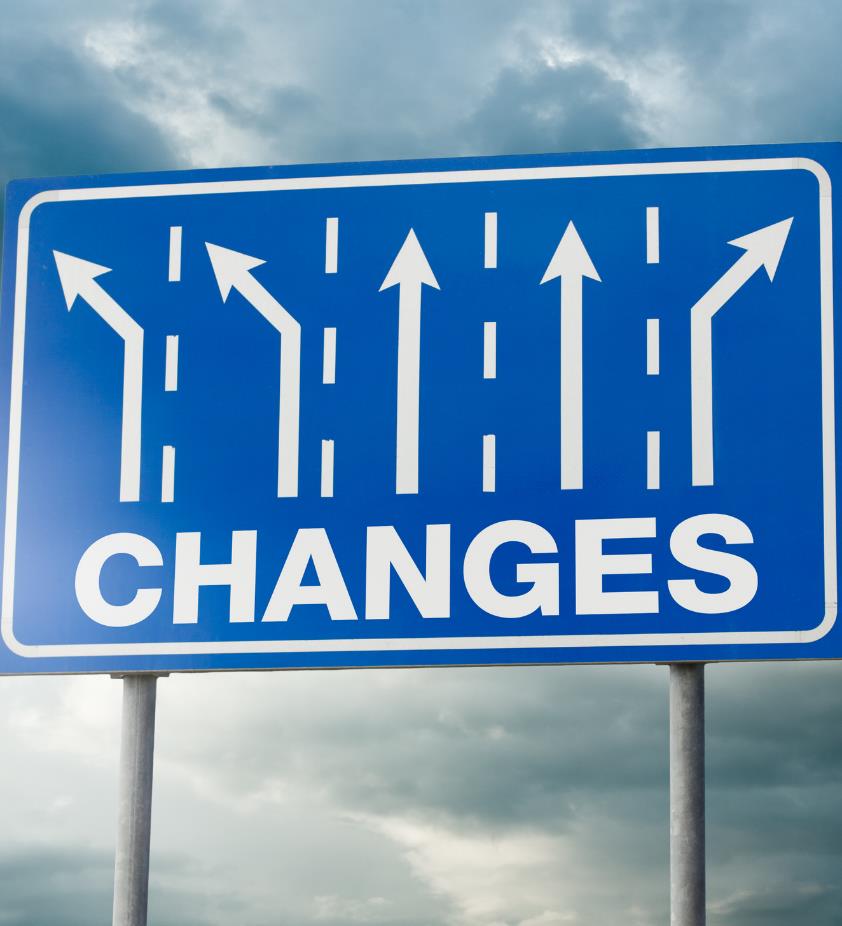 Why Change?
01
Leading Yourself
02
Leading Others
03
Excited
Nervous
Indifferent
Worried
Depends
How do you feeling
about change?
ANXIETY
The measure of intelligence in the ability to change. - Albert Einstein
Be like the flower—survive the rain but use it to grow. —Unknown
Nothing is forever except change.—Buddha
If we don't change, we don't grow. If we don't grow, we aren't really living. —Gail Sheehy
True life is lived when tiny changes occur. -Leo Tolstoy
QUOTES ABOUT CHANGE
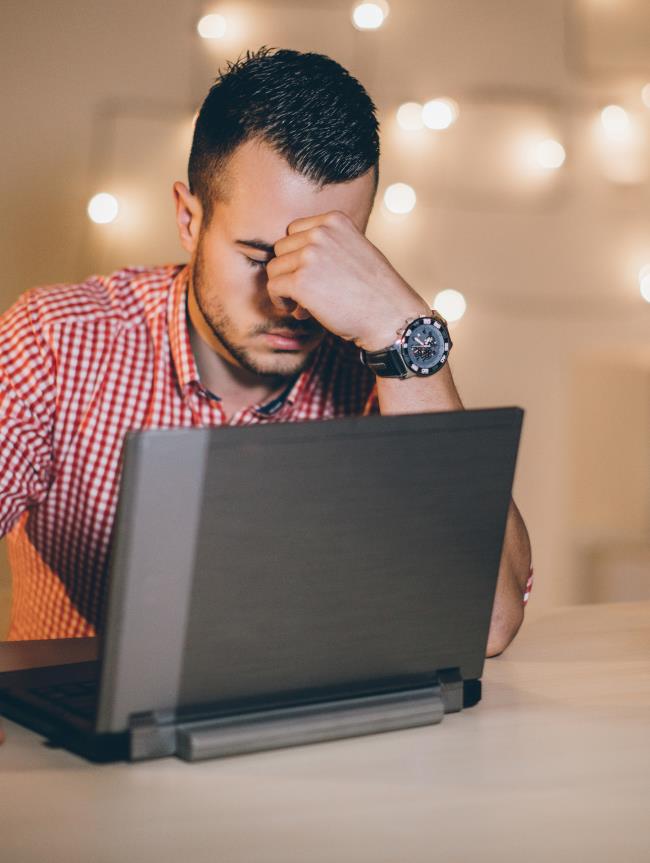 PLANNED OR UNPLANNED
CHANGE IS HARD!
Why Change?
"79.7% of people need to adapt their business every two to five years."
Market continues to change
Competition
Advances in technology
Crisis
Meet the needs of your business better
Change management statistics you need to know in 2023. The Change Management Blog. (2022, October 31). Retrieved February 18, 2023, from https://change.walkme.com/change-management-statistics/
[Speaker Notes: Blockbuster
Circuit City
Kodak
Polaroid
AOL]
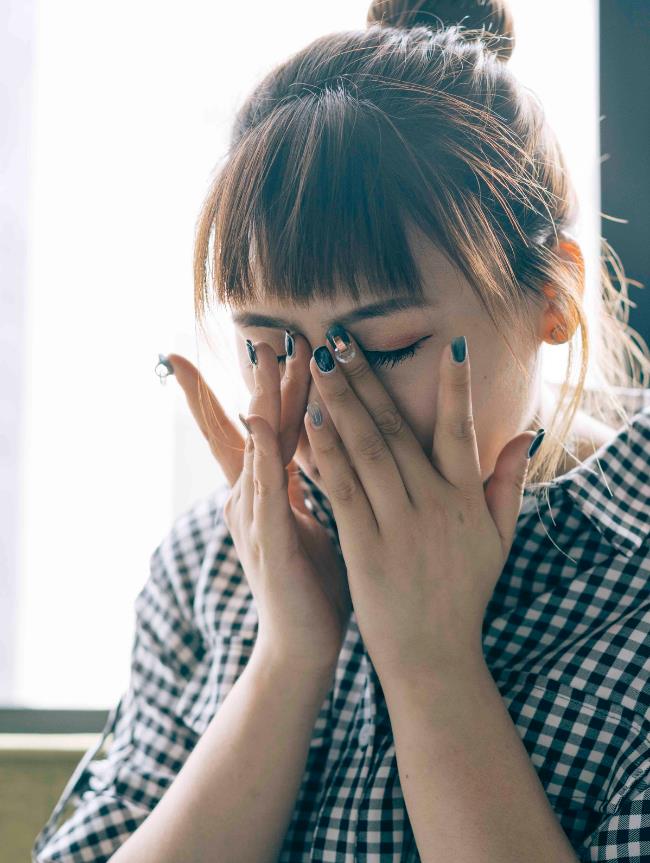 Why is Change so Hard?
Too many changes happening at the same time!
We have doubts about the change.
Change management
We're comfortable!
2020 Everything
CHANGED!
Working remote
Working hybrid
Recruiting/Turnover
Illness
Workload Builds 
Masks
Homeschooling
Is it easier to lead yourself or others?
Let's start with YOU!
CHANGE 
OCCURS
RESPONSE
HAPPENS
Leading Yourself
CHANGE 
OCCURS
RESPONSE
HAPPENS
Leading Yourself
CHANGE 
OCCURS
RESPONSE
HAPPENS
P.A.U.S.E.
Leading Yourself
How to P.A.U.S.E.
P
A
U
S
E
resent
ttitude
nderstand the Benefits
tay Curious
nergy
Present
Focus less on how things used to be.
It was so much easier when____."
Remember when ____________." 

Allows you to focus all of your energy on the task at hand.
Being mindful of your thoughts can reduce stress.
Recognize when you're not in the present moment.
Is my stress coming from the past or the future?
Bring it back to present.
Attitude
What you see.  The lens in which you see change.
Determines what you do.
Then determines the results that you get.
EXAMPLES
Co-worker that annoys you
Our in-laws
Stuck in traffic
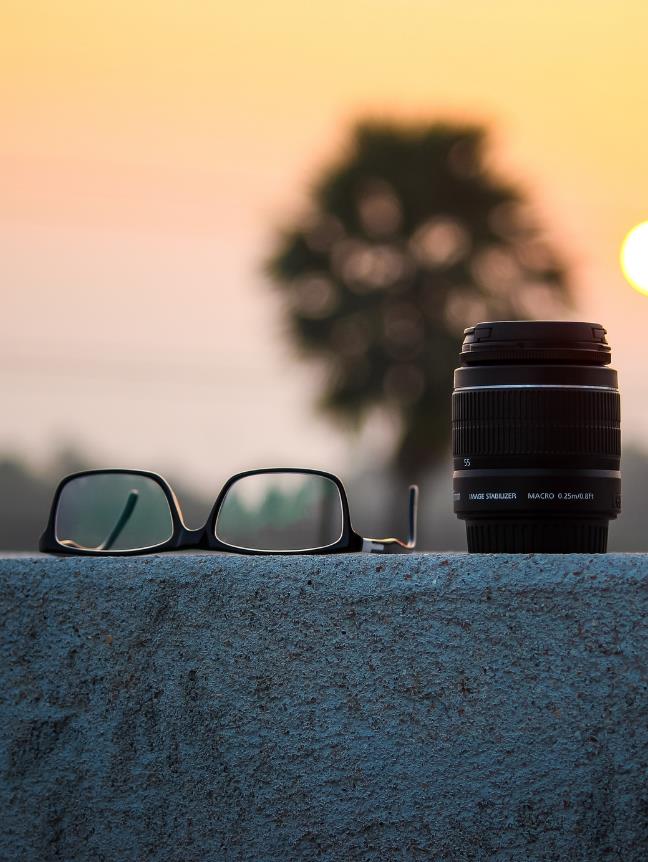 ATTITUDE
What lens will you choose to look through when change occurs?
External
Factors
Internal
Factors
UNDERSTAND THE CHANGE
Accept and modify internal processes or items based on change.
Educate
Communicate
Training
Support
STAY CURIOUS
What new opportunities await with this change?

How can you fill your needs a new way?

What are the facts?
Energy
Energy is like a currency. How will you spend it?
You only have a certain
amount of energy each day.
How you spend it is what you'll get in return.
Be aware of how you spend your energy.
Avoid setting conditions around change:
I'll be happier once we get through this
I'll be less stressed when things get back to "normal".
I'll be better once I get through this project.
[Speaker Notes: When's the last time you didn't have anything to worry about?

That's why learning how to manage change is so important.  After this change, there's another change and you're always waiting on some condition to make it easier or better for you.]
What if this is as good
as it gets?
Leading
Others
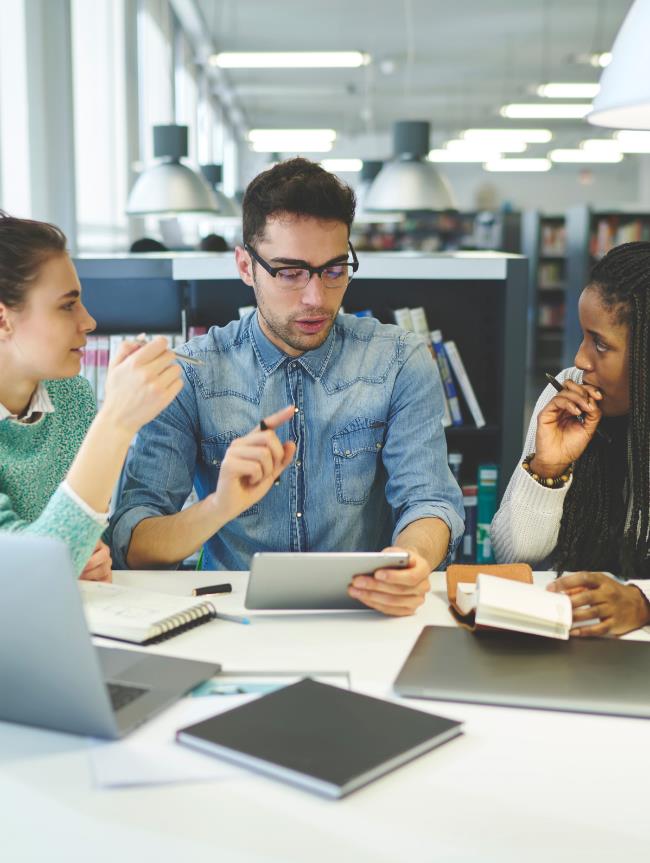 Honesty
01
Communication
02
Availability
03
04
Empathy
LEADING OTHERS
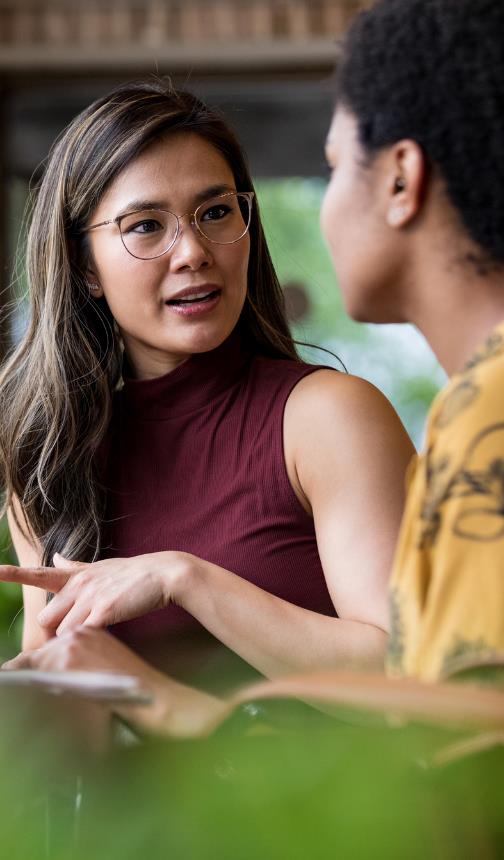 Honesty
It's okay if you don't have all the answers.

It's okay to tell them you're unsure of
the answer.

You're there to lead when no answers
are available.

Level set expectations:
— "Here's what I know…"
— "I'll tell you what I know when I find out."
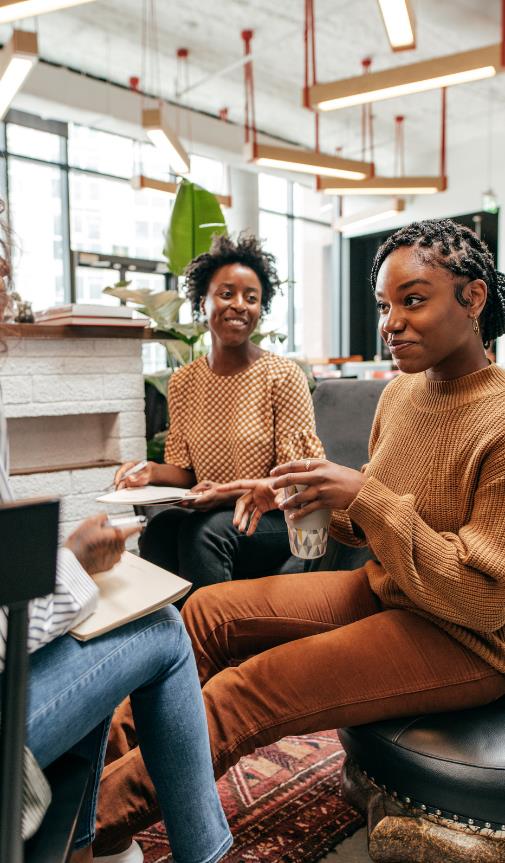 Communication
Communication is key when experiencing or preparing for change.

Don't presume they've been told information you have.

They want to know what you know, when appropriate.

Have scheduled time to provide updates regarding change.
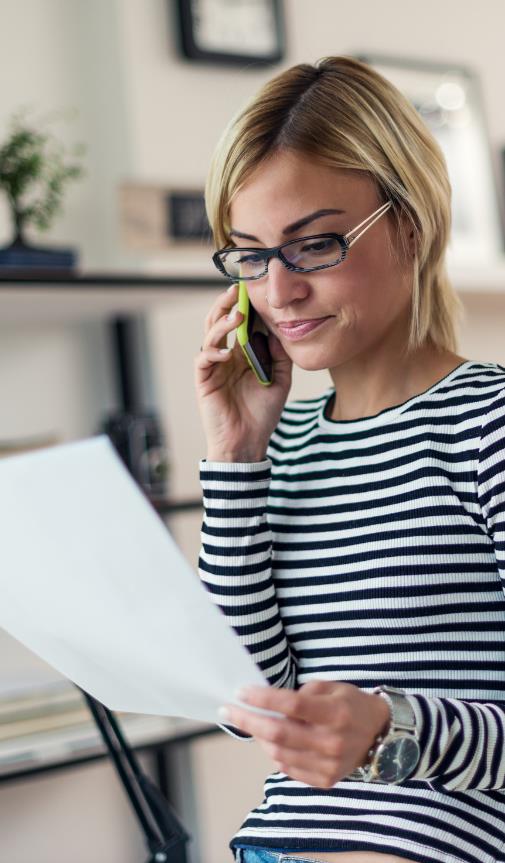 Availability
"Let me know if you need anything" and mean it.

Encourage them to block 15 minutes on your calendar. 

Are you available and approachable?

Let them be seen and heard.
	I see you.
	I hear you.
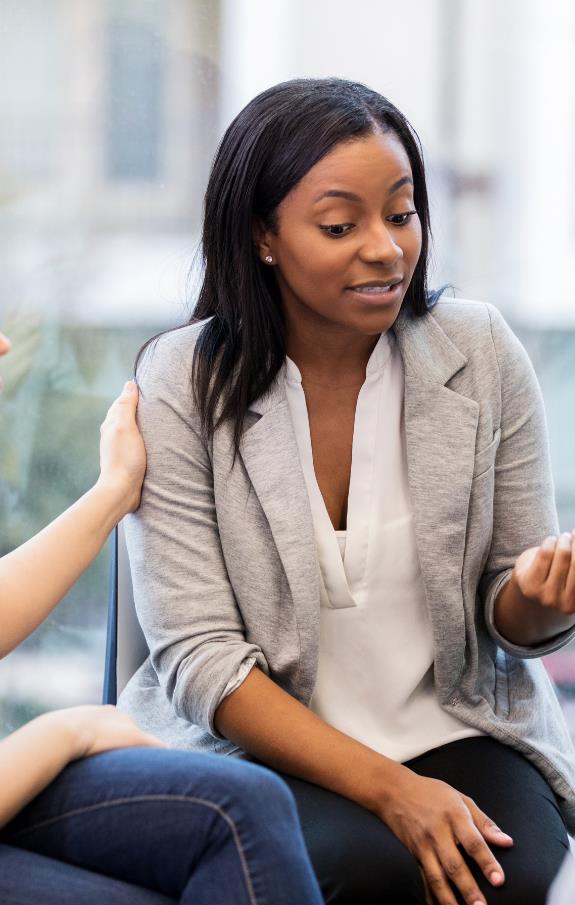 Empathy
Listen
   "Seek first to understand" -- Stephen Covey
   "It sounds like___________."

Have a genuine interest in your team.
How are they really doing?
Be a sounding board
Let them know you're here to listen even if you don't have all the answers.
Check in with them.  A personalized check-in makes them feel seen and heard.
LEADING OTHERS
Everyone on your team may be at different points on the change curve.

Who can help bring along the ones who are struggling?

Who on your team can be a "change agent"?
Everything is
FIGUREOUTABLE
-MARIE FORLEO
Worry
PRETENDS
to be necessary, but
SERVES NO USEFUL PURPOSE
-ECKHART TOLLE
Thank
You.